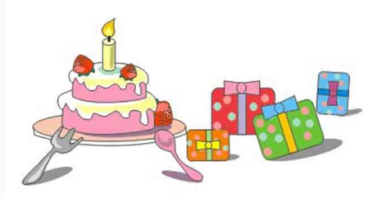 陕旅版
四年级下册
Unit6 Today Is Her Birthday
第二课时
WWW.PPT818.COM
>>Review
Magic fingers
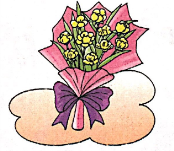 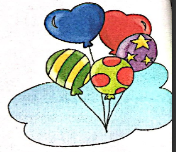 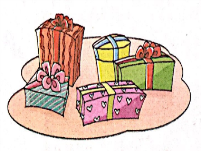 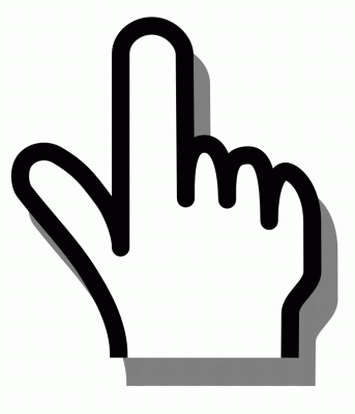 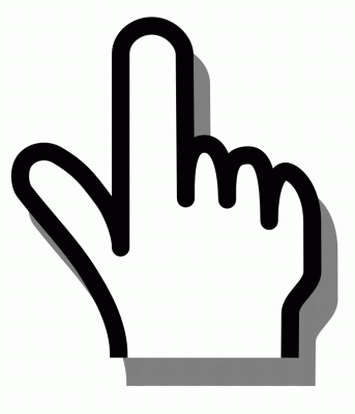 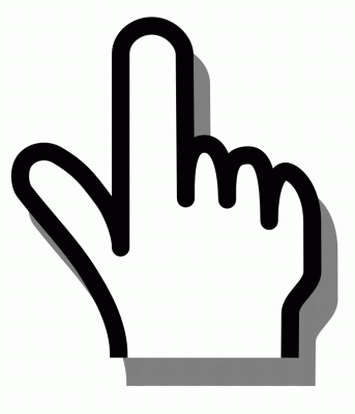 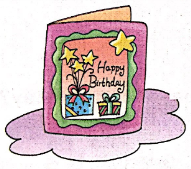 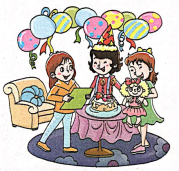 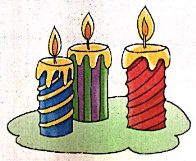 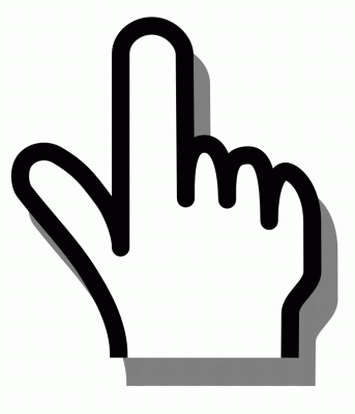 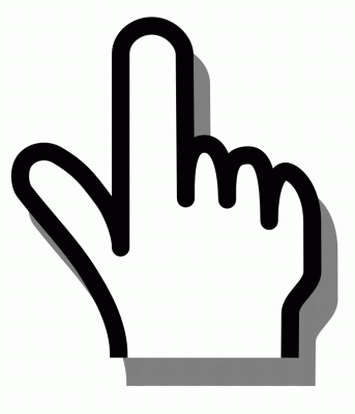 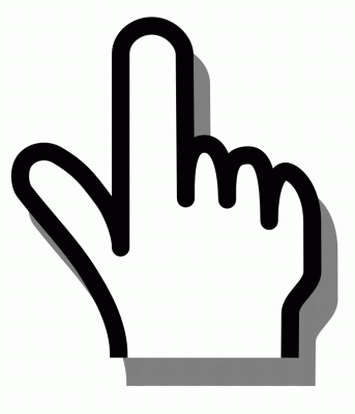 >>Lead-in
Think and tick
What are you going to do for your mother on her birthday?
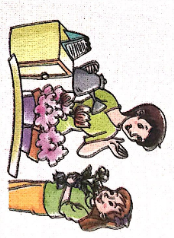 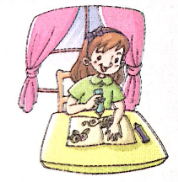 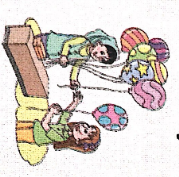 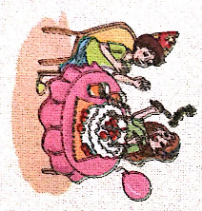 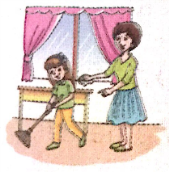 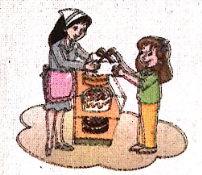 >>Presentation
Listen, then ask and answer
Q1: What is Wu Chen going to do?
She’s going to buy a gift for her grandma.
Q2: Is Wu Chen going to buy some flowers?
Yes, she is.
Q3: What are Wu Chen’s father and mother                 
       going to do?
They are going to buy a birthday card.
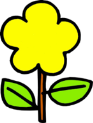 答案
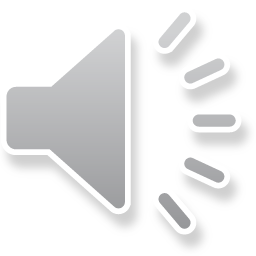 >>Presentation
Let’s talk
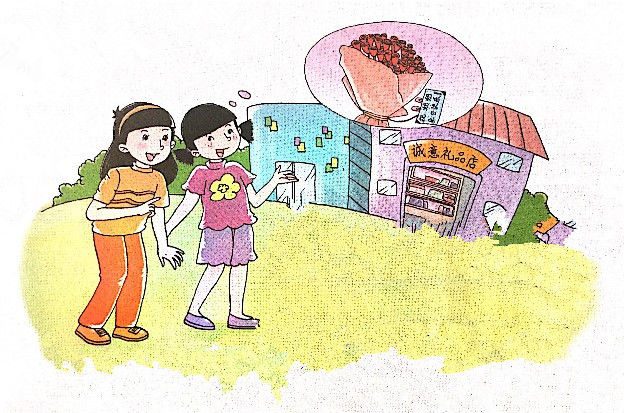 Where are you going, Wu Chen?
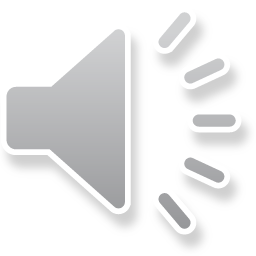 I’m going to buy a gift for my grandma. Today is her birthday.
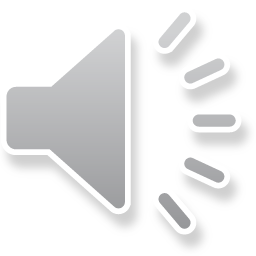 Good idea! 
And I’m going to make a card for her.
How about flowers?
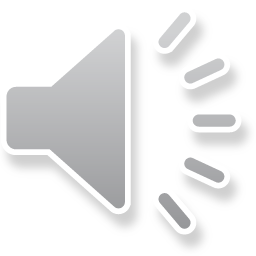 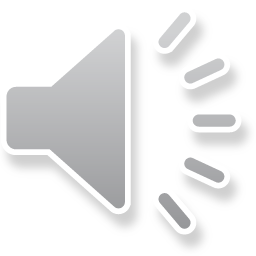 >>Presentation
Let’s talk
Happy birthday to you!
Happy birthday to you!
Happy birthday to you!
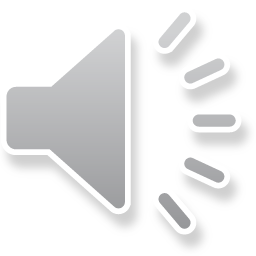 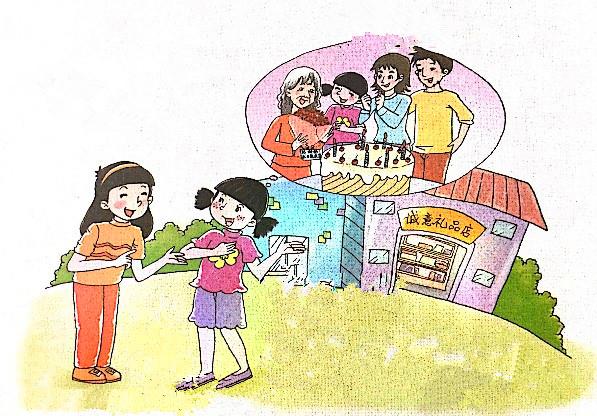 Are you going to have a birthday party?
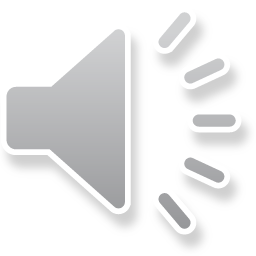 Yes, I am.
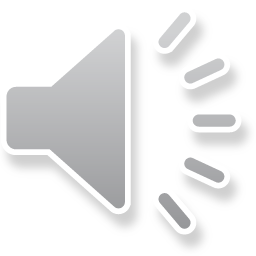 They’re going to buy a birthday cake.
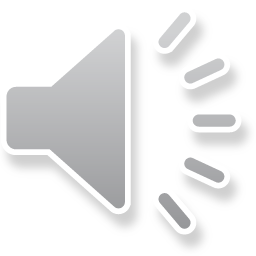 How about your parents?
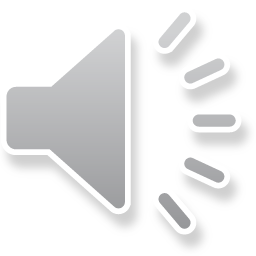 开始
Tips:
当你自己朗读时，遇到不会读或不明白意思的单词或句子，可以把它圈起来，请教同学或老师！
>>Practice
Read it by yourselves for one minute.
自读对话一分钟。
一分钟倒计时
60
50
10
20
40
30
>>Practice
Role play
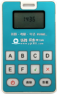 角色扮演，小组先进行练习，然后展示，其他同学评价。
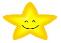 Good
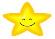 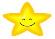 Great
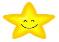 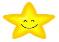 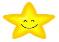 Excellent
>>Practice
Make sentences
Are you going to have a birthday party?
…
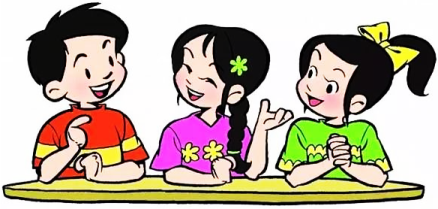 How about …?
…going to …
>>Practice
Look and talk
A: What is … going to do for his/her … on the birthday?
B: He / She is going to …
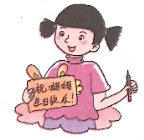 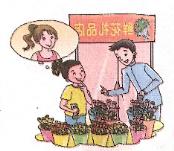 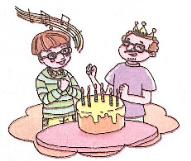 What are you going to do for your mother on her birthday?
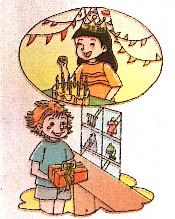 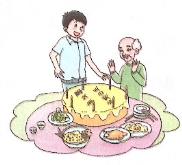 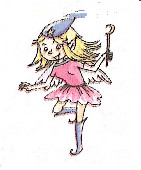 >> Summary
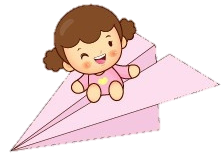 本课所学的重点句型：
I’m going to … for …
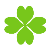 How about …?
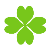 … going to have …?
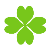 Yes, …
Happy birthday to you!
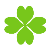 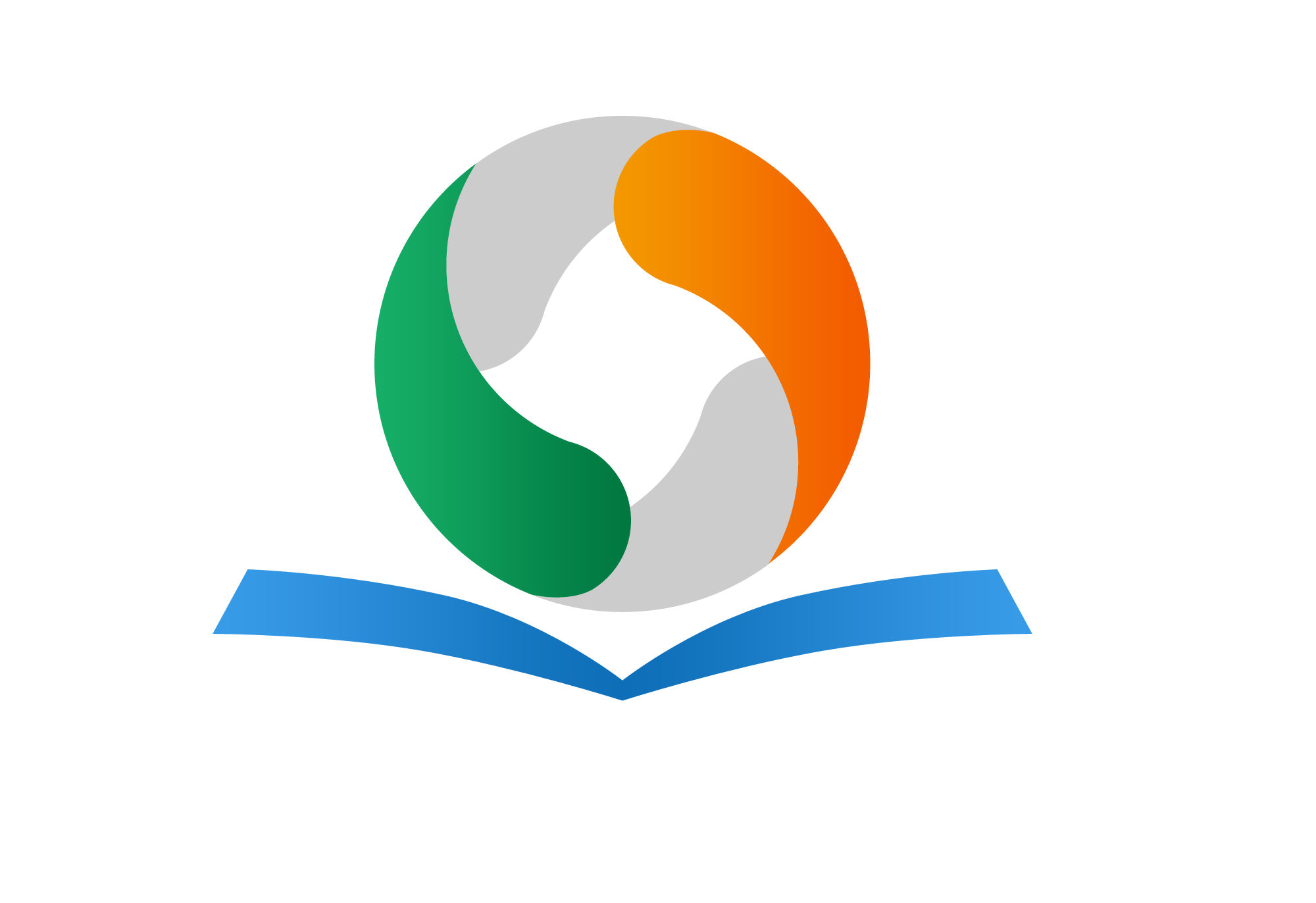 >> Homework
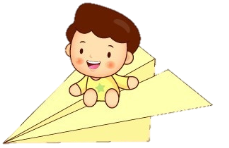 1.听课文录音并跟读，按照正确的语音、语调朗读并表演课文对话。2.学生2人一组，分角色表演课文Let’s talk。
3.预习 Unit6 B Let’s learn more。
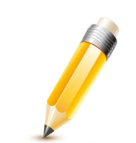 close